Engleski jezik u finansijama
Prezentacija predmeta
Osnovne informacije
Status predmeta: izborni
Broj ESPB: 6
http://eng.fon.rs/
Cilj predmeta
Osposobljavanje studenata za aktivno korišćenje engleskog jezika i stručne terminologije iz oblasti finansija, finansijskog menadžmenta i srodnih oblasti u realnim poslovnim situacijama 

Razvoj veština usmene i pisane komunikacije na stručnom engleskom jeziku
Ishod predmeta
Studenti će zahvljujući ovom predmetu:
Usvojiti znanja relevantne stručne terminologije iz oblasti finansija,
Razviti potrebne produktivne jezičke veštine,
Uspešno tumačiti i sažimati autentične stručne tekstove na engleskom jeziku, 
Argumentovano diskutovati na stručne teme, 
Aktivno slušati i umeti da reprodukuju sadržaj audio materijala na stručne teme, 
Pisati kraće tekstove i 
Umeti da praktično primene stečena znanja i veštine u realnim poslovnim situacijama prilikom usmene i pisane komunikacije na engleskom jeziku.
Teme
Introduction to English for Finance (basic terms, figures, numbers & trends), 
International finance and financial industry,
Banking, 
Accounting,
Financial statements, 
Auditing,
Stock markets,
 Mergers, acquisitions and buyouts,
Business Correspondence for Finance, 
Financial idioms, slang and confusable words.
Literatura
Odabrani delovi sledećih udžbenika: 
MacKenzie, I. (2008). English for the Financial Sector. Cambridge: Cambridge University Press
MacKenzie, I. (2006). Professional English in Use: Finance Cambridge: Cambridge University Press 
Frendo, E., Mahoney, S. (2011). English for Accounting. Oxford: Oxford University Press
Marks, J. (2007). Check Your English Vocabulary for Banking and Finance. A&C Black Publishers
J. McCarthy, J. McCarten, D. Clark, R. Clark, Grammar for Business, Cambridge University Press, Cambridge, 2009
Prezentacije sa nastave
Način polaganja ispita
Pismeni ispit: 50 poena
Aktivnost u toku nastave: 20 poena 
Domaći zadaci: 30 poena

Napomena: 
aktivnost u toku nastave može se nadoknaditi izradom dodatnog testa u ispitnom roku
Domaći zadaci predaju se do termina ispita
Predavači
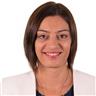 dr Jelena Anđelković
jelena.andjelkovic@fon.bg.ac.rs
konsultacije: četvrtkom 12:00 – 14:00
kabinet 307
msr Marija Meršnik
marija.meršnik@fon.bg.ac.rs
konsultacije: četvrtkom 12:00 – 14:00
kabinet 307
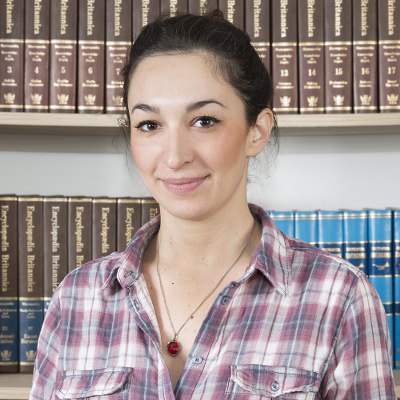